大型高海拔宇宙线观测站  水电系统工作进展
中国科学院高能物理研究所
                    王博东
                   南京大学
                   2019年4月
报告内容
通用水电系统任务
1
工艺供配水系统进展情况
2
工艺供配电系统进展情况
3
目前存在的问题及相应措施
4
下一步工作计划
5
2
报告内容
1
通用水电系统任务
工艺供配水系统进展情况
2
工艺供配电系统进展情况
3
目前存在的问题及相应措施
4
下一步工作计划
5
3
LHAASO项目通用水电系统任务
通用水电系统主要包括以下子系统
工艺供配水系统（净水、超纯水系统、WCDA 水循环管网系统）
工艺供配电系统
KM2A 线缆敷设工程
基本任务
    为水净化系统、WCDA水循环管网系统、供配电系统、KM2A 线缆敷设工程
提供相应的
技术设计、主要工艺设备选型
施工安装、系统调试
运行监测和控制
4
报告内容
1
通用水电系统任务
工艺供配水系统进展情况
2
工艺供配电系统进展情况
3
目前存在的问题及相应措施
4
下一步工作计划
5
5
通用水电系统功能及设计需求
工艺供配水系统包括：净水系统 、超纯水系统、水循环管网系统
净水系统功能及设计需求
 功能是为WCDA提供配套实验净水
    及净水的循环过滤
 净水出水水质:
总有机碳TOC：<0.2mg/l
微粒数（>1 um）：<100/ml
色度：<5度
浊度：<0.1 NTU 
悬浮物：<2 mg/l
  净水出水流量:
净水注水系统：160T/H
净水补水系统：26T/H
1#、2#净水循环系统：320T/H
3#、4#净水循环系统：240T/H
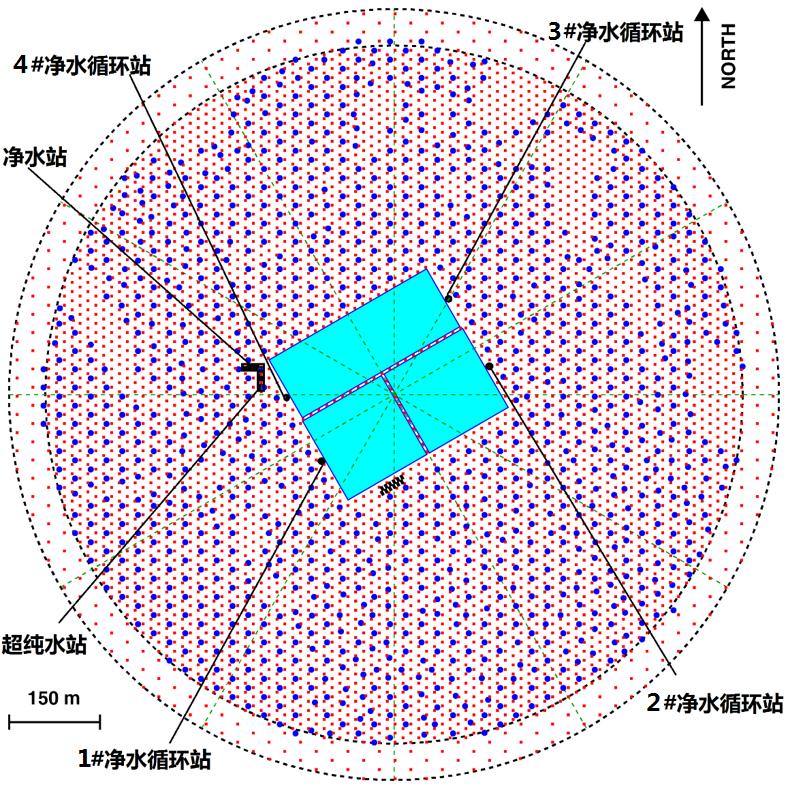 6
通用水电系统功能及设计需求
超纯水系统功能及设计需求
 主要功能是为地面簇射粒子阵列（KM2A）的1171个子探测器（MD）提供超纯水5.1万吨配套实验纯水
超纯水出水水质:
电阻率达18 MΩ cm（25℃），95%时间不低于17 MΩ cm，DO小于10 ppb
其余指标符合GB/T11446.1-1997规定的EW-I级水质标准
  超纯水出水流量: 20T/H
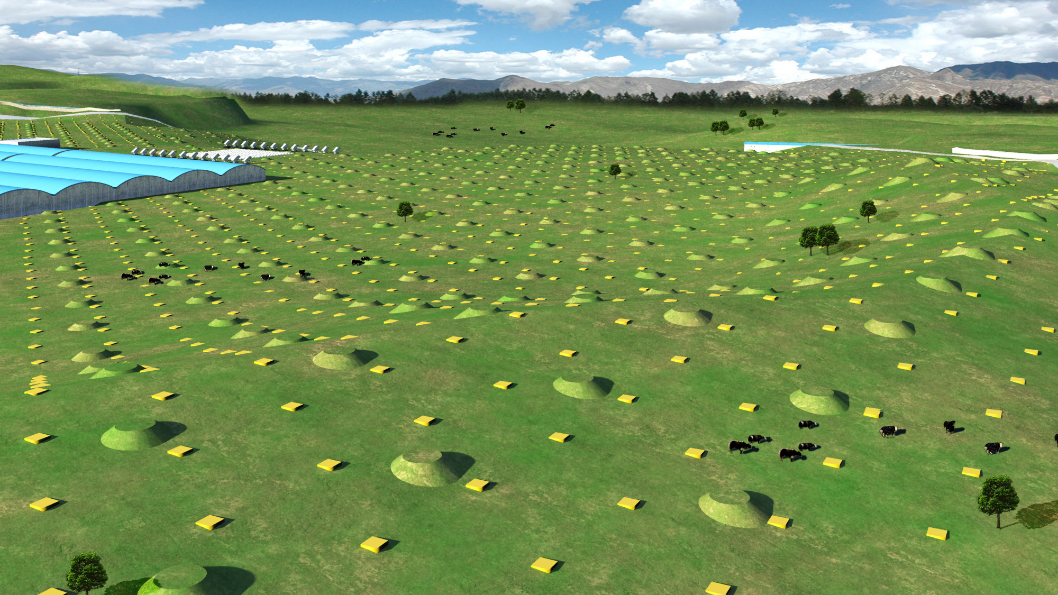 缪子探测器（MD）
7
7
工艺供配水系统进展
工艺供配水系统招标采购进展
已经基本完成采购任务，执行率为96.8%
工艺供配水各子系统采购完成情况
工艺供配水系统进展
工艺供配水系统施工进展情况
完成了WCDA 1#水池管网、水循环管网设备的安装。（ 2018.8.10 ）
完成净水注水系统、净水补水系统、超纯水系统设备安装、调试（ 2018.9.10 ）
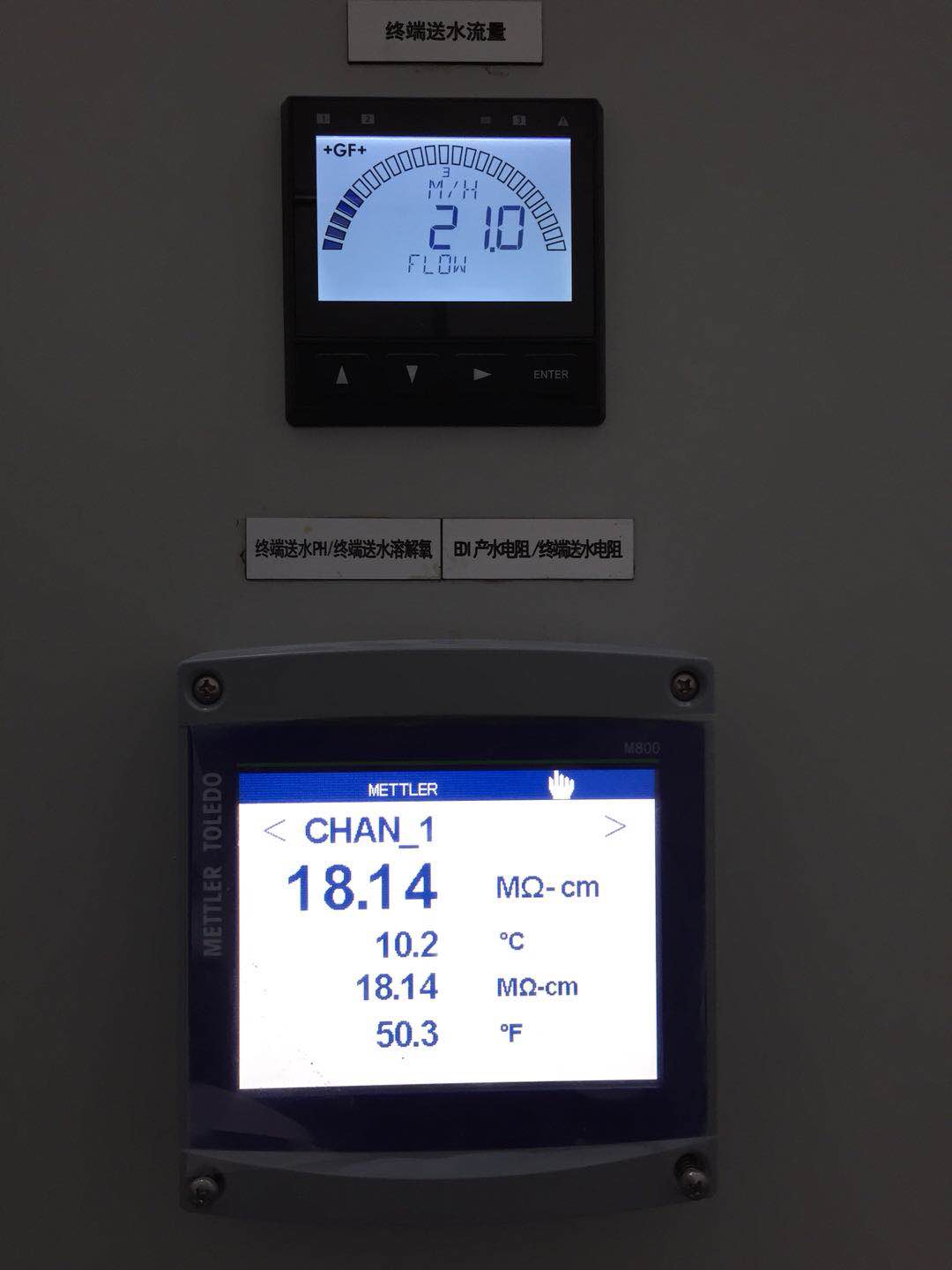 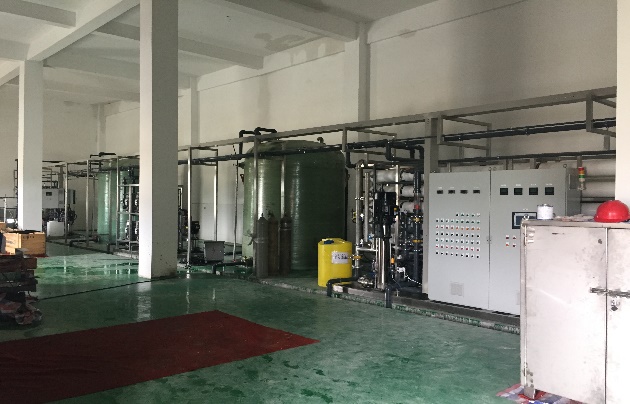 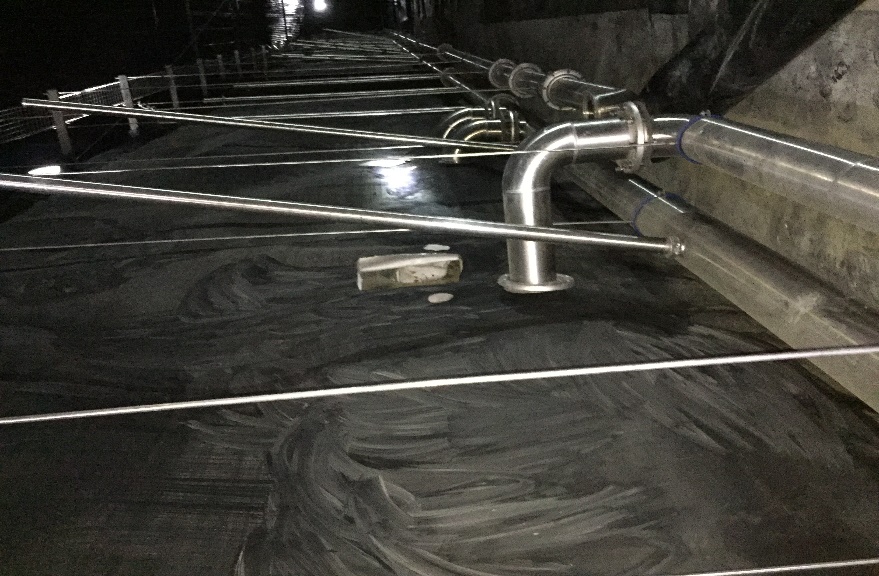 超纯水站设备
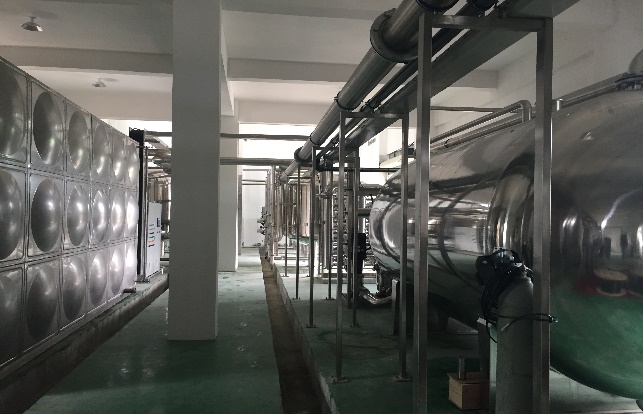 1#池水循环管网
超纯水系统终端出水指标
1#WCDA水池水循环管道
工艺供配水系统进展
工艺供配水系统施工进展情况
井水泵管路挖沟及管道安装调试。
净水管路开挖及净水注补水管道的安装调试
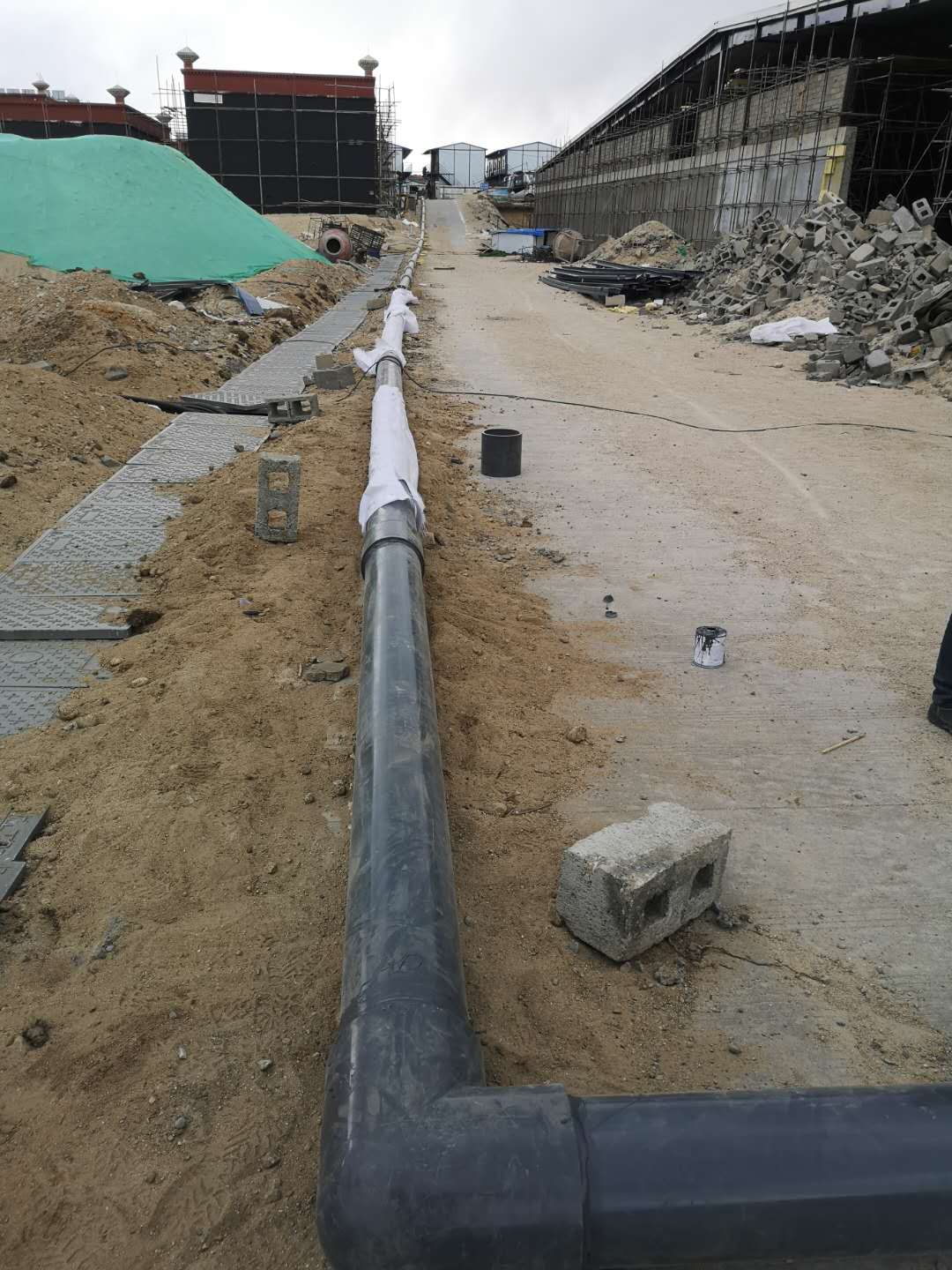 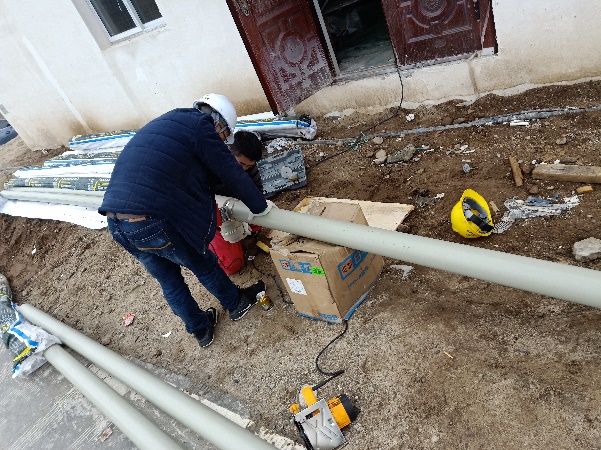 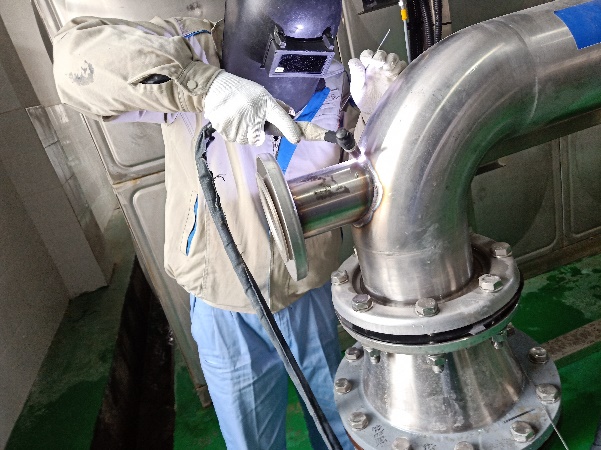 井水管接口安装
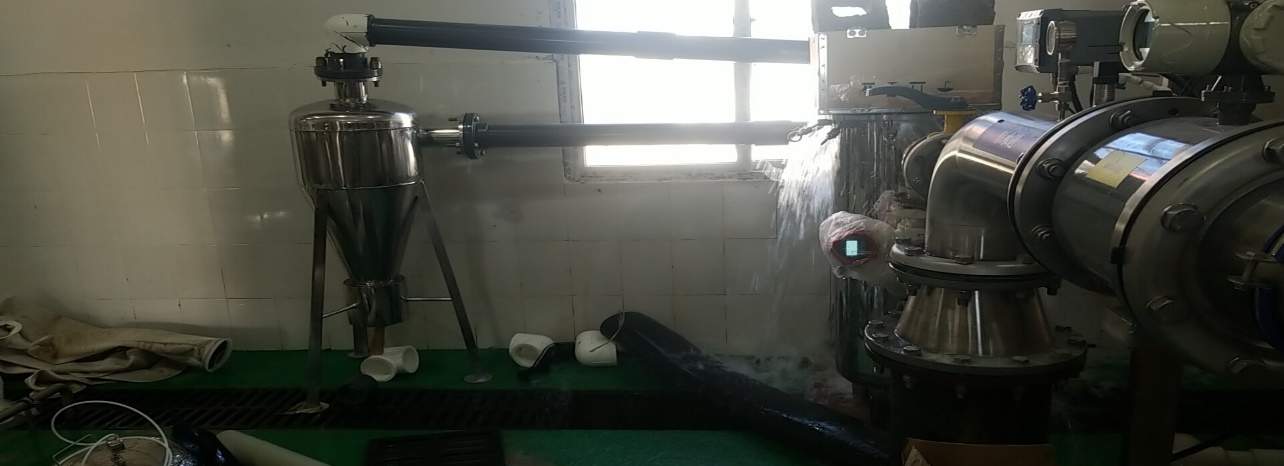 井水除砂器及布袋式过滤器
铺设临时注水管道
工艺供配水系统进展
工艺供配水系统施工进展情况
井水泵管路挖沟及管道安装调试。
净水管路开挖及净水注补水管道的安装调试
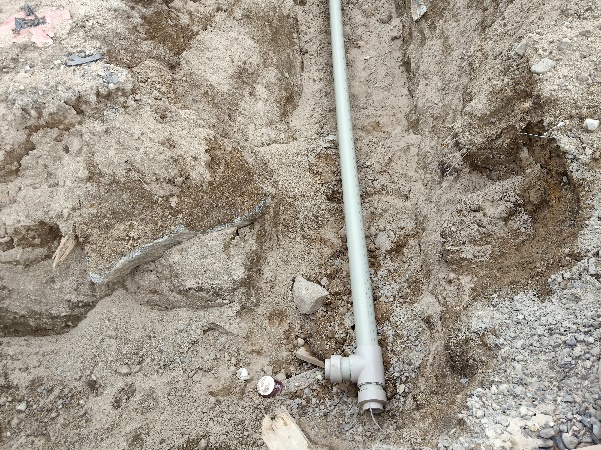 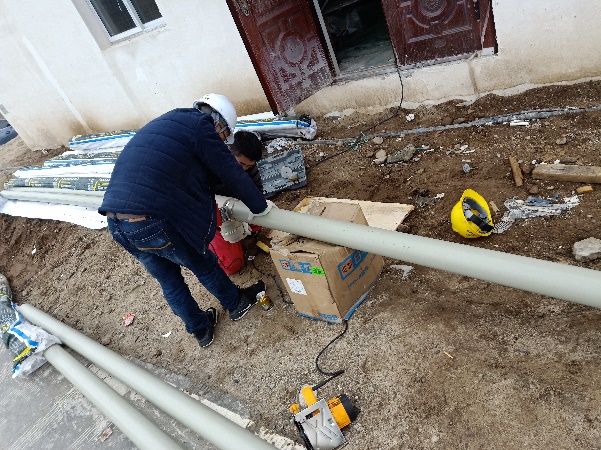 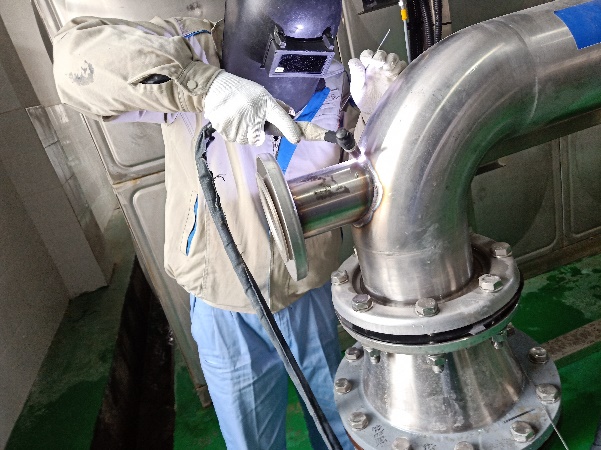 井水管接口安装
井水水管埋地安装
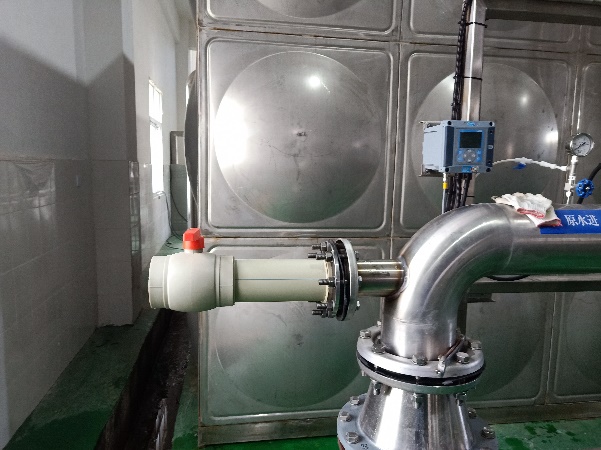 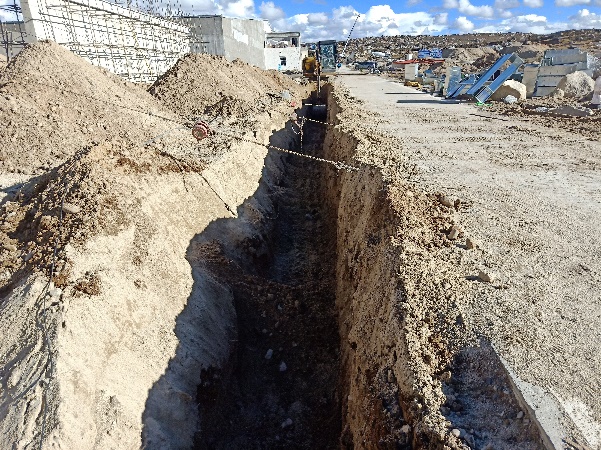 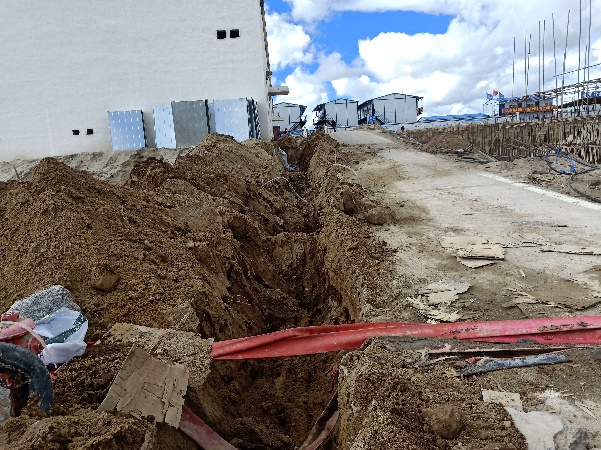 井水管阀门安装
净水补水管路开挖
净水注水管路开挖
工艺供配水系统进展
工艺供配水系统施工进展情况
1#净水循环站、1#操作间配电设备安装调试完毕且实现正式供电（2018/10/10）
净水注补水系统调试完成（ 2018/11/18 ），
1#净水循环系统安装完成，目前正在试运行调试（2019.3.15）
1#水池水位达到最终目标水位：4.5m（ 约10万吨净水，2019/4/7 ）
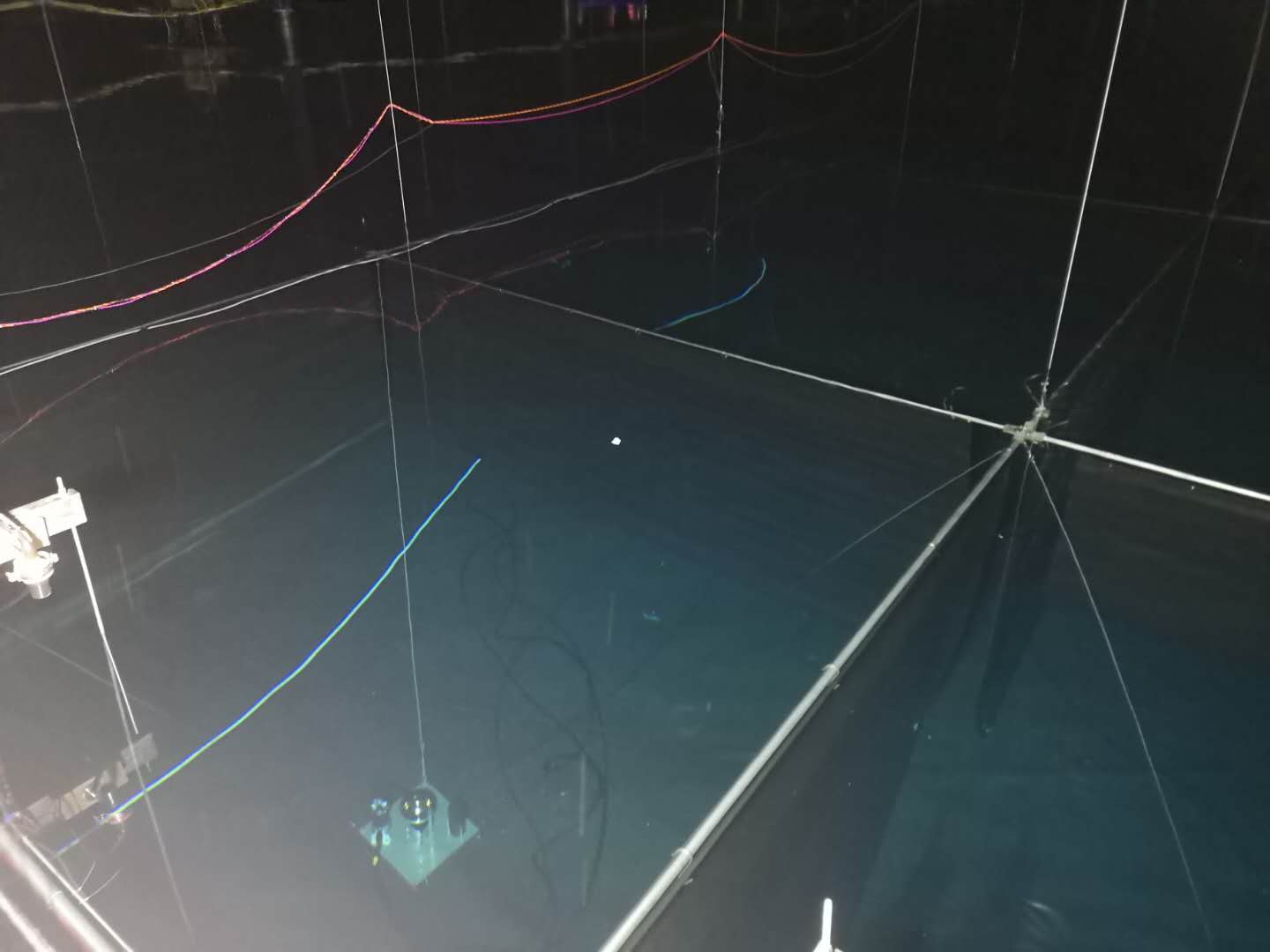 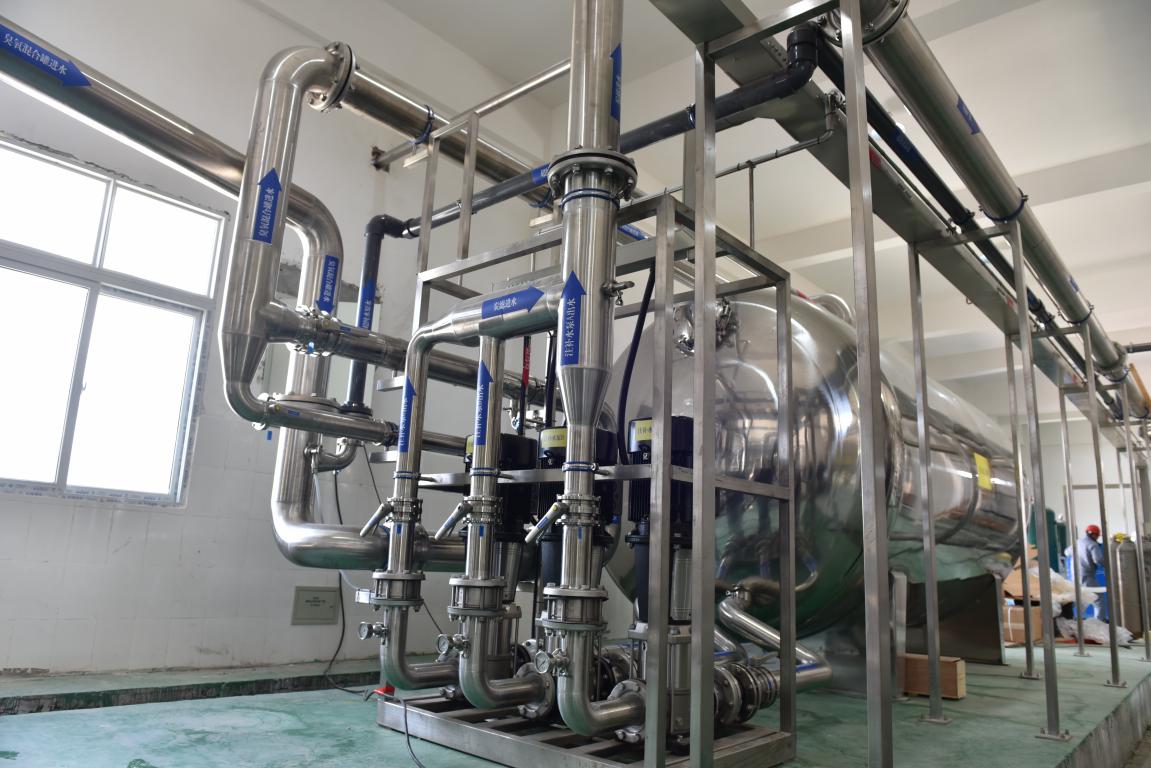 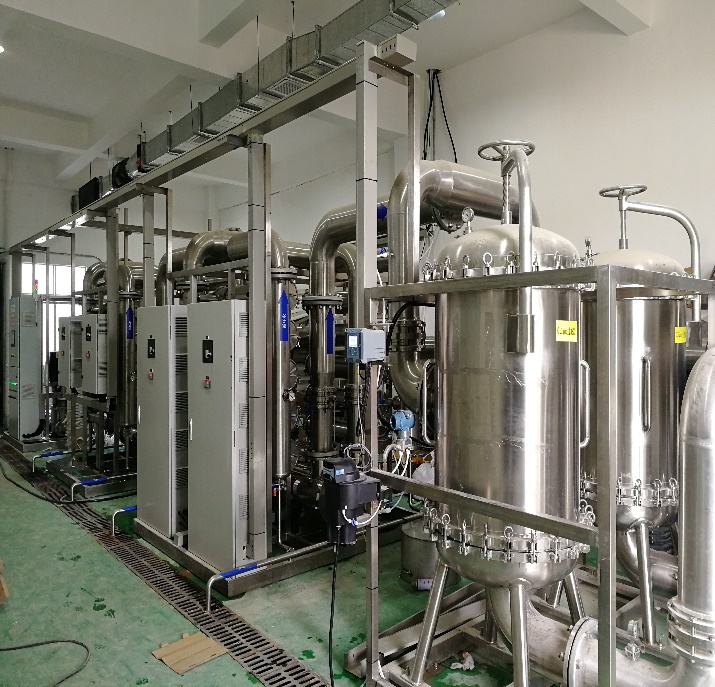 完成1#水池注水4.47m
1#净水循环系统
净水注补水系统
报告内容
1
LHAASO项目工艺水电需求
工艺供配水系统进展情况
2
工艺供配电系统进展情况
3
目前存在的问题及相应措施
4
下一步工作计划
5
13
通用水电系统功能及设计需求
工艺供配电系统功能及设计需求：
 功能是为观测基地的各建筑单体、户外探测器等提供一个良好的用电环境。
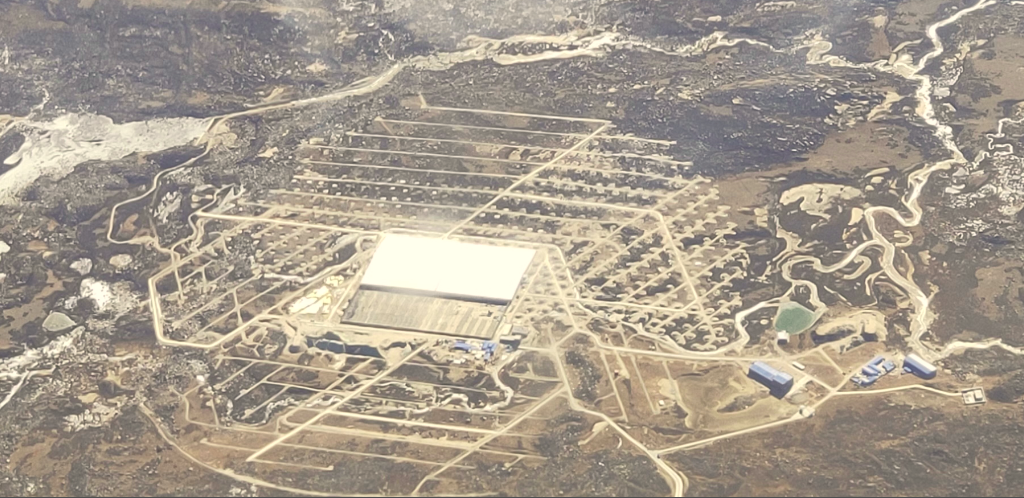 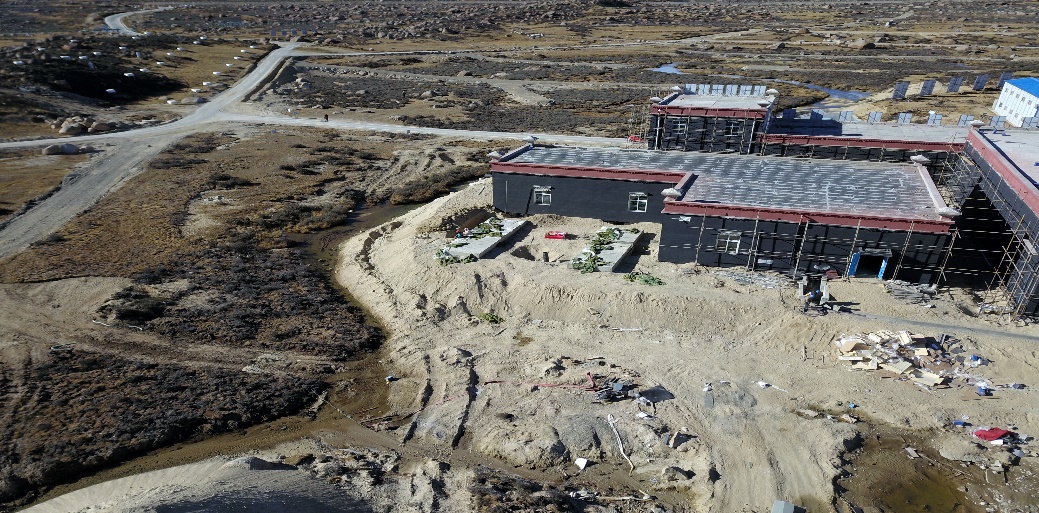 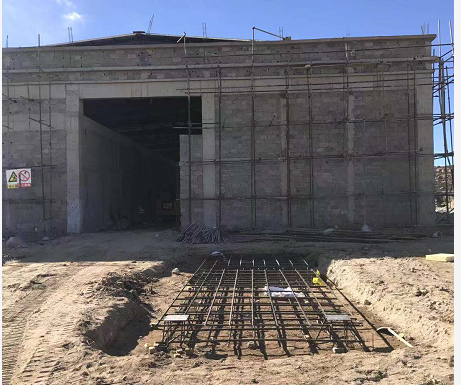 工艺供配电工作主要内容包括：
1.完成实验园区户外6000多个探测器及望远镜的供电工作；
2.完成实验园区各个建筑单体配电总箱的供电工作；
3.完成实验园区户外6000多个探测器及望远镜的通信线缆敷设。
LHAASO观测基地将配置1#和2#两个配电室，所有的通信、电源等将全部汇集到这两个配电室中。
14
通用水电系统功能及设计需求
工艺供配电系统功能及设计需求：
用电设备负荷统计：2175kW
一级负荷 606KW
二级负荷 1084KW
三级负荷 485KW
 电源质量：
 电压偏差小于± 7%
 电压波动小于± 3% 
 供电电源要求稳定可靠，需要柴油发电机、UPS等备用电源
 需要对不同的用电设备的负荷级别合理分类，防止干扰
 负荷计算需要充分考虑余量（高原）
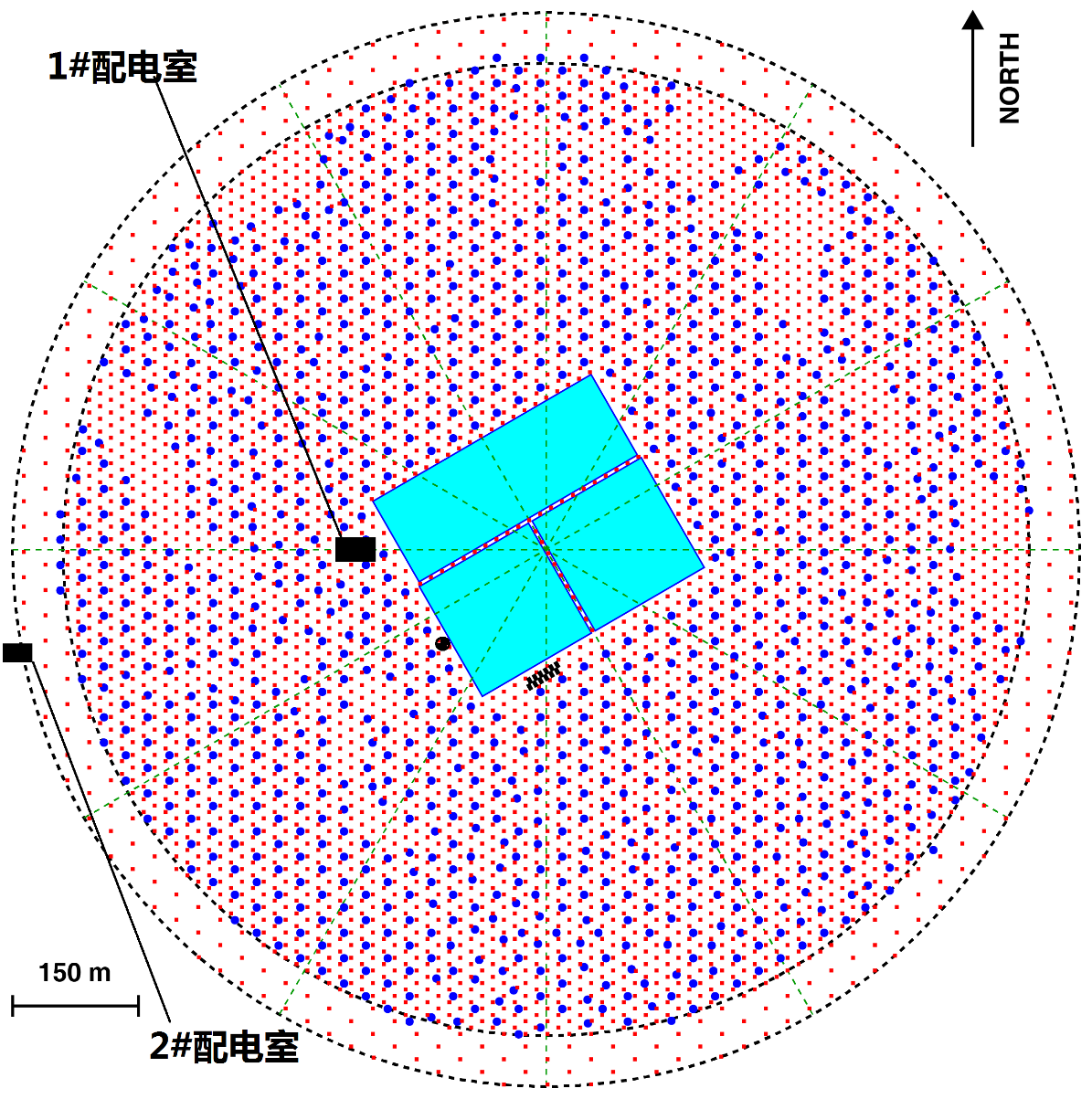 观测基地1#、2#配电室示意图
15
工艺供配电系统进展
工艺供配电系统招标采购进展
已经基本完成主要项采购任务
完成LHAASO 工艺供配电设计施工总承包的采购
完成400KW 移动柴油发电机、柴油发电机组的采购
完成UPS主机及电池采购及安装的采购
工艺供配电系统进展
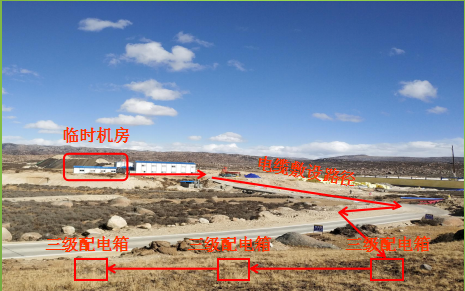 33台ED探测器供电系统
设计临时机房内的1台二级配电箱、 3台三级配电箱、配电箱接地。
设计二级配电箱到三级配电箱的供电线缆路径、配电箱的防雷接地系统。
配电箱安装及接线（4台）（包括基础槽钢制作、安装, 配电箱本体安装，箱内电缆头制作、安装及端子接线，电缆进配电箱处防火封堵）。
接地体安装（镀锌扁铁敷设焊接及接地极角钢制作、安装）。
施工调试及验收（接地电阻测试、通电测试）。
光缆及光电复合缆敷设路径
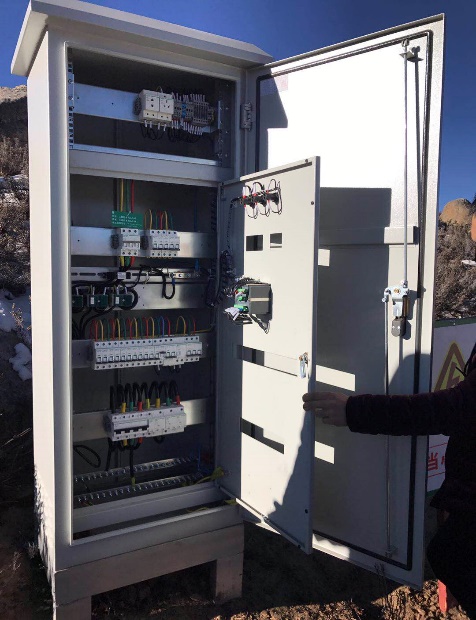 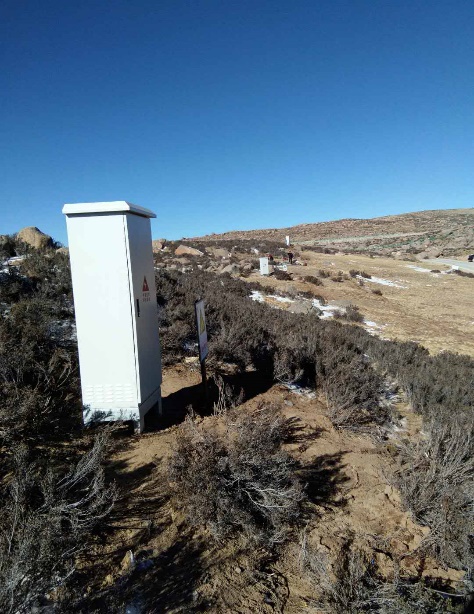 三级配电箱
工艺供配电系统进展
1#、2#配电室施工进展情况
03
02
01
完成部分建筑单体正式通电工作
完成1#UPS室正式通电工作
完成1#、2#配电室正式通电工作
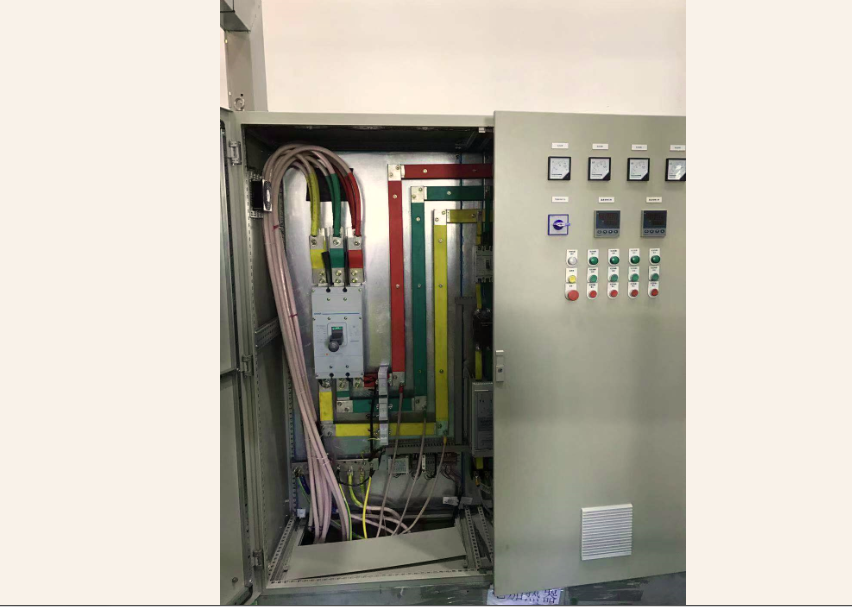 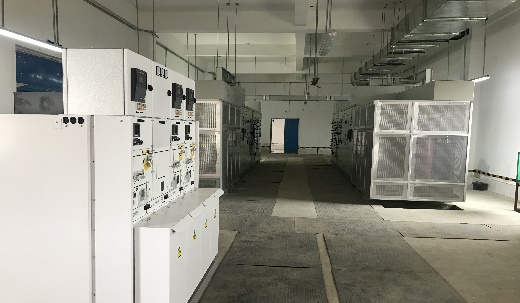 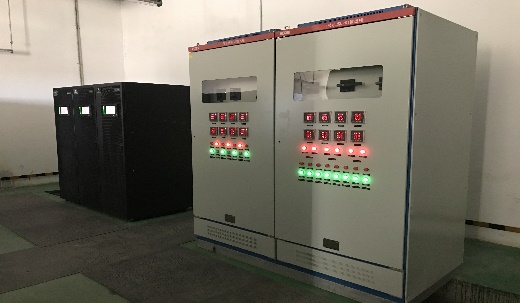 05
06
04
完成部分首批探测器通电、通信号工作
完成户外27台配电箱正式通电工作
完成1#配电室处储油罐的安装工作
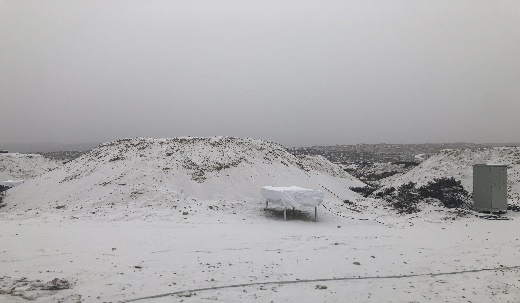 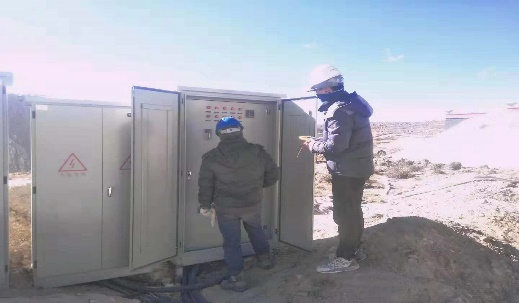 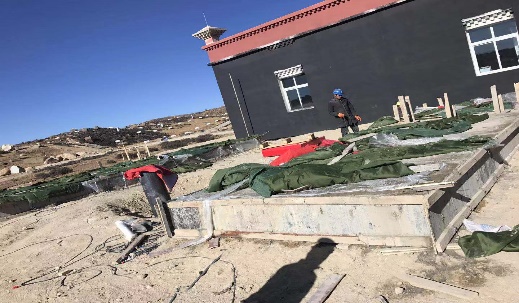 工艺供配电系统进展
1#、2#配电室施工进展情况
配电室内高压柜采用施耐德原厂Premset免维护环网柜，其中高压进线柜设过流及延时速断保护，高压出线柜设过流、速断和变压器超温等保护。
配电室内安装两台1250KVA干式变压器，低压侧设置联络柜，采用单母线分段运行，其中Ⅰ段安装容量为803.9KW，Ⅱ段安装容量为871KW。
低压馈电柜输出电力电压为220V和380V，输出频率为50HZ。
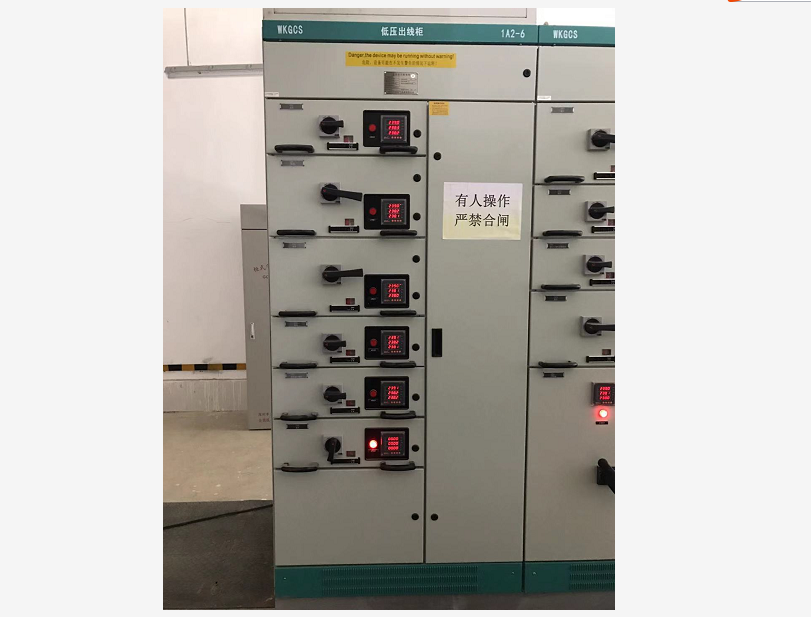 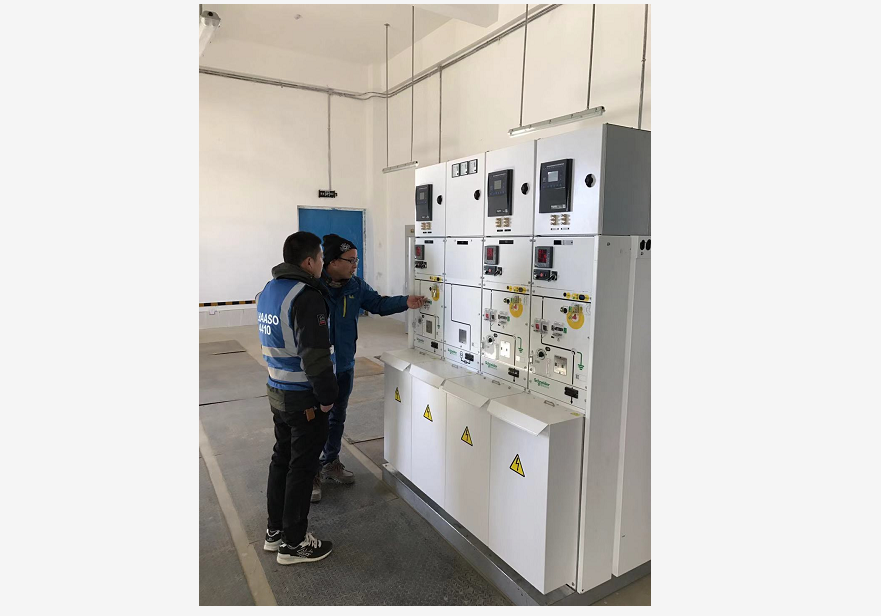 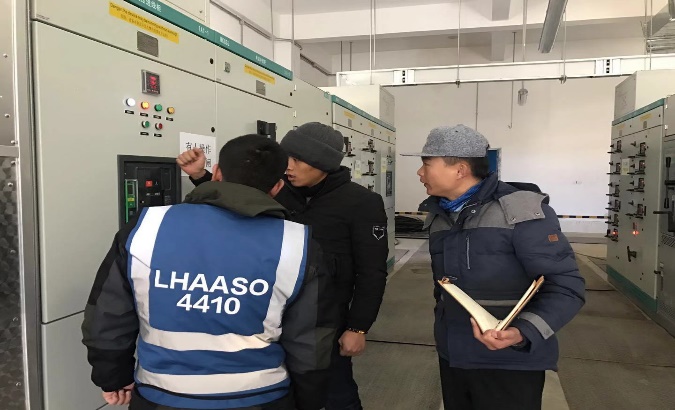 1#配电室环网柜培训，包括合闸，分闸，接地刀处理，变压器开门，过温保护跳闸处理等
1#配电室低压柜操作及运维培训，包括整定值设定，联锁倒闸，开关分合闸，实验检修倒闸位置处理等
1#配电室目前已经完成了超纯水站，净水循环站，1#操作间，1#循环站等建筑单体以及户外数台配电箱的通电。
工艺供配电系统进展
1#、2#配电室施工进展情况
UPS室是整个项目所有一级负荷稳定电力能源的来源之处。
由6台200KVA高频不间断电源主机和6组220AH电池组成。每台主机后备一组蓄电池，电池满载续航15分钟，确保在市电停电一刻钟之内，整个厂区（除了装备大厅之外）所有一级负荷能够实现不间断供电。
装机容量在考虑海拔4500米的降容之后可达440KW，有效保证整个厂区六千余个户外探测器的可靠运行，输出电力电压为220V和380V，输出频率为50HZ。
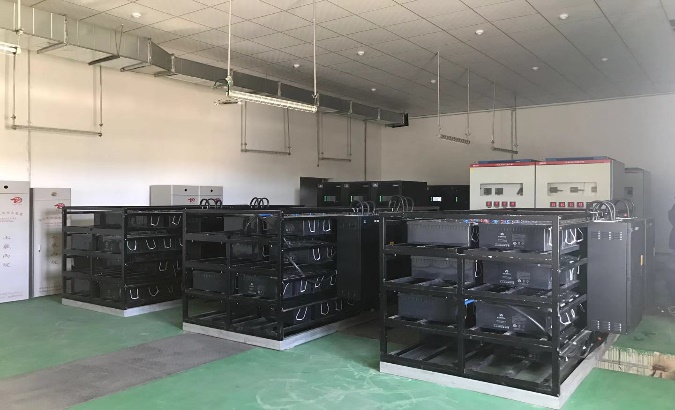 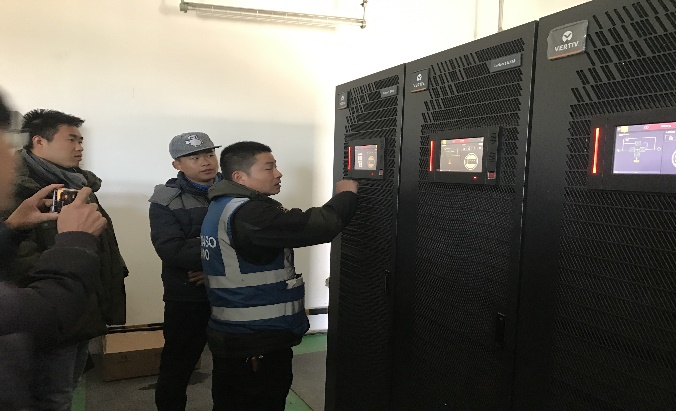 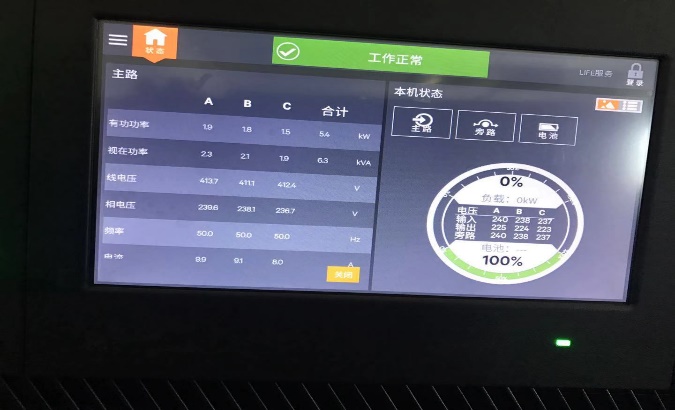 1#UPS室目前已经完成户外27台配电箱以及望远镜配电箱的正式通电工作。
UPS机组操作培训，包括开关机，旁路切换等
UPS主机显示屏，目前工作正常。
报告内容
1
LHAASO项目工艺水电需求
工艺供配水系统进展情况
2
工艺供配电系统进展情况
3
目前存在的问题及相应措施
4
下一步工作计划
5
21
目前存在的问题及相应措施
工艺供配电系统
KM2A 线缆敷设系统  在交叉施工过程中带来诸多问题
1#、2#配电室基建遗留零星工程与配电设备保护（与基建沟通，对于剩余未完工程量需集中时间一次完成，并对配电设备进行相应遮挡保护以及现场监管）
线缆沟、户外配电箱、线缆敷设的冬季施工问题（确定工作计划10月底后不再进行混凝土的施工工作。）
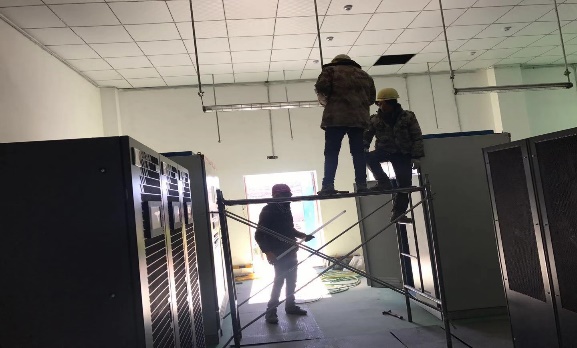 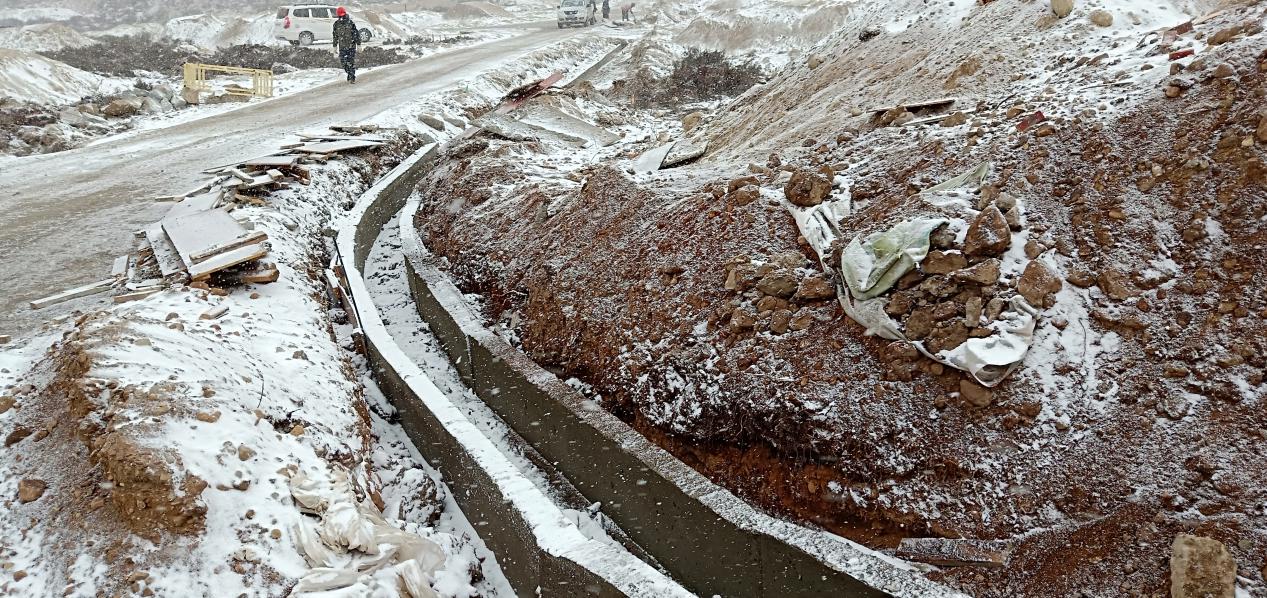 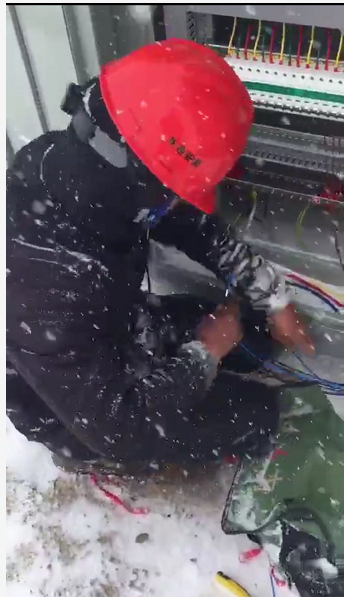 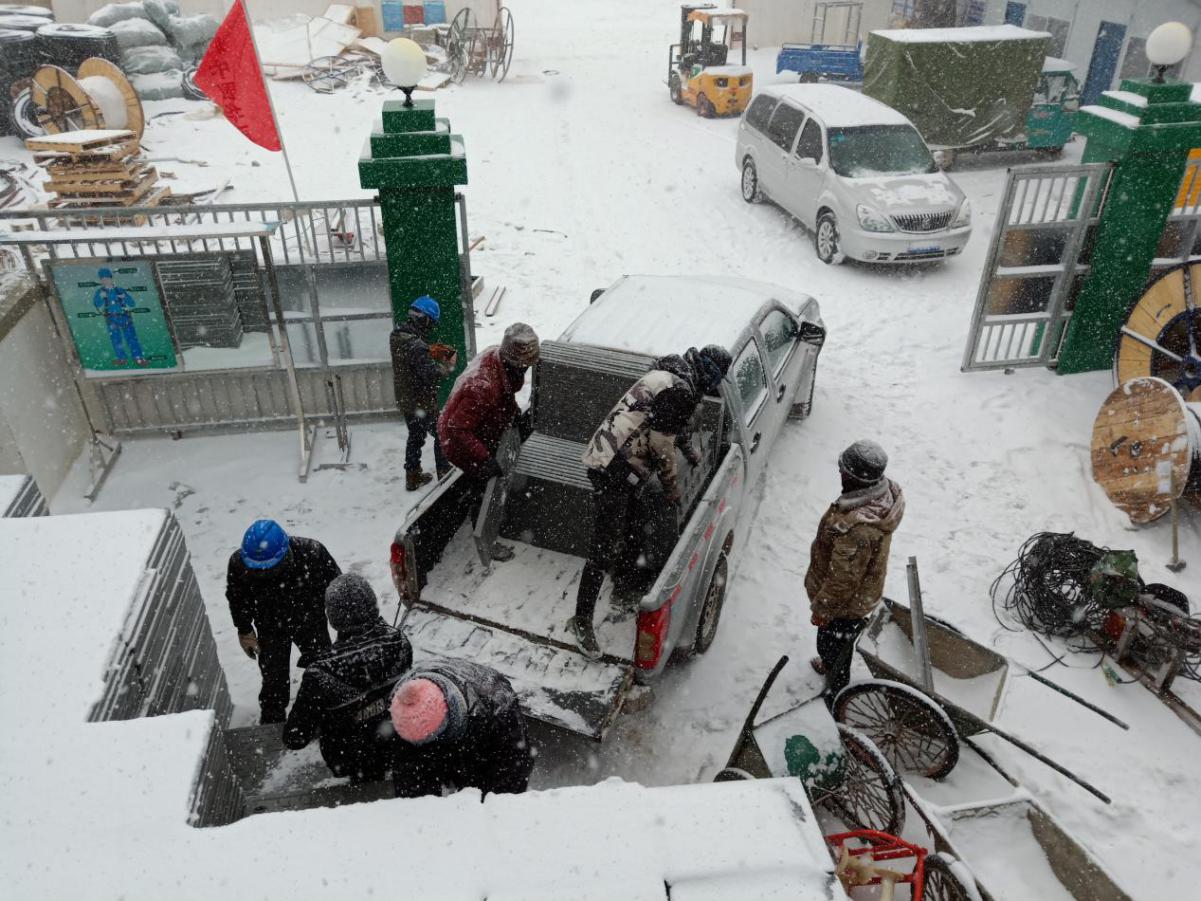 UPS主机显示屏，目前工作正常。
1#UPS室目前已经完成户27台配电箱以及望远镜配电箱的正式通电工作。
UPS机组操作培训，包括开关机，旁路切换等
交叉安装灯管
电缆沟施工
冒着大雪敷设沟盖板
配电箱接线施工
目前存在的问题及相应措施
工艺供配水系统
水处理设备配件以及滤芯、药剂等耗材补充不及时（建立备品备件库，存储一定量的上述备品备件）
原水流量及水质不稳定（通过井水补充并进行洗井，特备是在夏季的汛期）
净水注补水系统0.1微米滤芯容易堵塞（将碳滤罐前置与沙滤罐后）
超纯水系统终端产水溶解氧超标（提高水温并增加透气膜支数）
报告内容
1
LHAASO项目工艺水电需求
工艺供配水系统进展情况
2
工艺供配电系统进展情况
目前存在的问题及相应措施
4
3
下一步工作计划
5
24
下一步工作计划
净水系统进度计划
 净水循环系统及净水注/补水系统  计划
1#净水循环系统2019年4月30日前完成调试
2#净水循环系统2019年8月1日前完成施工安装调试
3#、4#净水循环系统2019年12月30日前完成施工安装调试
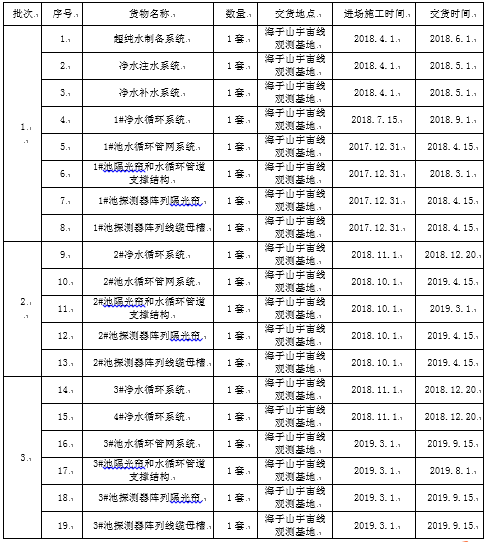 WCDA 水池配套设施安装施工计划
25
下一步工作计划
供配电系统进度计划
1#、2#配电室设备安装调试计划
1#配电室柴油发电机2019年4月30日--2019年5月15日完成安装调试
2#配电室柴油发电机及UPS电源2018年5月15日--2019年6月15日完成安装调试
KM2A阵列线缆敷设安装调试计划
26
谢谢